Společnost Hella Autotechnik Nova s.r.o.- evropský „hub světlometů“

Technické centrum

Olomouc /Praha, 23. 04. 2024
Karel Bill
HELLA AUTOTECHNIK NOVA, s.r.o.Zaměření příspěvku
Cílem této prezentace je shrnutí/ zobecnění faktorů, které podpořily rozhodnutí vedení a majitelů společnosti Hella Gmbh&Co vstoupit a (dlouhodobě) investovat do růstu společnosti v ČR (dokumentu je zaměřen na oblast inovací: vývoj výrobků, výrobních a montážních zařízení, technologií a výrobních procesů)
2 Confidential ISO 16016
HELLA AUTOTECHNIK NOVA, s.r.o.Karel Bill, jeho role ve společnosti Hella
Stručný pracovní životopis: Ing. Karel Bill, M.B.A., narozen 7. 10. 59, Praha 8
 Vzdělání: 
      Ing.- VŠB-TU, strojní fakulta (abs.1982), 
      M.B.A.- B.I.B.S. Brno (abs.2004)
 Zaměstnání:
  Autopal s.r.o./ Ford - Visteon s.r.o.  Nový Jičín,  (1983–2008).                       
        Poznámka: firma Autopal byla v roce 1994 převzata firmou Ford -Visteon 
Hella Autotechnik Nova s.r.o.  Mohelnice (2009- 2022)
       Zastávaná pozice: ředitel technického centra. ( Růst a rozvoj technického     
       centra. Akvizice a vývoj nových projektů, výrobků). 
  Ostatní:
Moravskoslezský automobilový klastr: prezident
Sdružení automobilového průmyslu: člen předsednictva. (Do r. 2022)
Členství v průmyslových radách a inovačních centrech MS a OL kraje (MS-IC, ICOK)



Stručná charakteristika společnosti Hella Autotechnik Nova s.r.o. : 
Dceřiná společnost koncernu Hella Gmbh&Co. sídlícího v Lippstadtu, Německo
Zaměření: Vývoj a výroba automobilového osvětlení – světlomety, světelné moduly, zadní svítilny pro (přední světové) automobilky.
3 Confidential ISO 16016
HELLA AUTOTECHNIK NOVA, s.r.o.Společnost Hella Autotechnik Nova s.r.o. (zal. 1992, Mohelnice)
Stručná charakteristika společnosti Hella Autotechnik Nova s.r.o. 
Dceřiná společnost koncernu Hella Gmbh&Co. sídlícího v Lippstadtu, Německo (zal.1899).
Zaměření: Vývoj a výroba automobilového osvětlení – světlomety, světelné moduly, zadní svítilny (a související elektronika) pro renomované automobilky.
Obrat společnosti Hella Autotechnik Nova s.r.o. v obchodním roce 2019/20: 380 milionů €. 3 tisíce zaměstnanců z toho 600+ ve vývoji.
Kapacita výroby v ČR: 5,5 miliónů světlometů.
Výrobní závody v Mohelnici a v Olomouci (pro evropské automobilky).
Vývojové kanceláře společnosti v Mohelnici, v Ostravě a v Olomouci   připravují výrobky a výrobní prostředky pro výrobní závody koncernu Hella v Evropě, v Americe a v Asii. 

Poznámka: Od roku 2022 název Forvia- Hella. (Sloučením společností Faurecia a Hella Gmbh&Co.)
4 Confidential ISO 16016
HELLA AUTOTECHNIK NOVA, s.r.o.Rozhodnutí vstoupit do ČR ovlivňuje:
Reference obdobných projektů v ČR byly významné pro rozhodnutí vedení společnosti Hella Gmbh&Co (tehdy rodinná firma).
Zpravidla se vybíralo (soutěžilo) z více scénářů, lokací. Rozhodující pro získání investice: materiálová připravenost, dostupnost kvalifikované pracovní síly, výše nutné vlastní investice společnosti (význam lokálních pobídek). Dále rychlost realizace a „jistota“ udržitelnosti záměru. 
    Poslední úspěšný případ: Evropská zkušebna v Ostravě (5.000m2/ 45 zam.). 
Stabilita podmínek (pro podnikání/ investování). Obtížně se vysvětlují případné odlišnosti podmínek v čase, v  jednotlivých regionech ČR (Olomouc vs. Ostrava).
Poznámka: Propagace ČR, olomouckého regionu v mateřské firmě v Lippstadtu   (s významnou podporou OL kraje) slavila úspěch. „Bořila bariéry, nedůvěru“

Poznámka: pro aktivity základního výzkumu, vývoje je významná dostupnost vývojových partnerů v regionu (univerzita, výzkumný ústav, start-up).
5 Confidential ISO 16016
HELLA AUTOTECHNIK NOVA, s.r.o.Vnímání českého technika v zahraničí
Absolvent kvalitní/ tradiční univerzity (průmyslová tradice v ČR).
Je ceněna schopnost improvizovat. 
V případě potřeby je schopen pracovat s vysokým nasazením.

Úroveň týmové práce, komunikace jsou/ byly vnímány jako slabina. 
„Finanční gramotnost“- zohlednění finančních hledisek při každodenní práci je vyžadována. (U absolvetů nedostačující).      

Z výše uvedeného vyplývá, že technici a skupináři (nižší vedení) jsou hodnoceni velmi dobře. Naopak manažeři nemají (až na výjimky) vysoké renomé.
6 Confidential ISO 16016
HELLA AUTOTECHNIK NOVA, s.r.o.Jak je vnímán český manažer v zahraničí?
Manažerům chybí strategická složka řízení. Z našich zkušeností konkrétně:  
Nedostatečné chápání P&L („práce s výsledovkou“)
Absence detailnějších studií a dlouhodobého směrování firmy/ útvaru (v možných „scénářích“)
Chybí/ není uplatňován strategický management (řízení)
+ na vyšší pozice chybí také dostatečná (zahraniční) praxe, „job rotation“

Pozn: S podporou UTB FAME jsme pro vedoucí, klíčové zaměstnance technického centra nastavili 3 semestrální studium „MBA v kostce“. Studium zaměřené na strategické plánování, finance, proinovativní prostředí ve firmě, týmy v organizaci a efekty synergie …..
7 Confidential ISO 16016
HELLA AUTOTECHNIK NOVA, s.r.o.Řízený růst/ rozvoj organizace a spolupráce průmysl- školství
Vzhledem k vysokému nárůstu počtu zaměstnanců (500+) bylo nezbytné  definovat, nastavit a řídit proces adaptace a zaškolování nováčků ve firmě. (Byl připraven školicí materiál).                                                                                                     Později specialisté společnosti Hella začali učit odborné předměty již na univerzitách (akreditovaný předmět). Ve firmě  jsme zavedli pozice „trainee“ (po dobu studia). 
     Nutnost úzké spolupráce školství a průmyslu-> duální vzdělávání!

Nezbytná je do budoucna spolupráce s univerzitami při definování (a výuce) „profesí budoucnosti“: „Cyber security & functional security“ inženýr, systémový inženýr -> Virtuální realita- digitální dvojče & umělá inteligence ve vývoji výrobku, při přípravě (a řízení) výroby …
Neobejdeme se bez vytvoření systému celoživotního vzdělávání/ rekvalifikace zaměstnanců (hovoříme o technicích)!
8 Confidential ISO 16016
HELLA AUTOTECHNIK NOVA, s.r.o.Týmová práce v organizaci, mezinárodní týmy
Pozitivně byla vnímána ochota vycestovat do zahraničí a školit zahraniční kolegy. Pracovat dočasně v Americe, Asii. Stejně tak ochota přijmout na zapracování kolegy z jiných zemí v ČR. Délka od 6 do 36 měsíců. (legislativa pro práci cizinců ze zemí mimo EU v ČR)
„Příběh o české a německé kultuře!“  (Poznat- respekovat- nesnažit se měnit!)
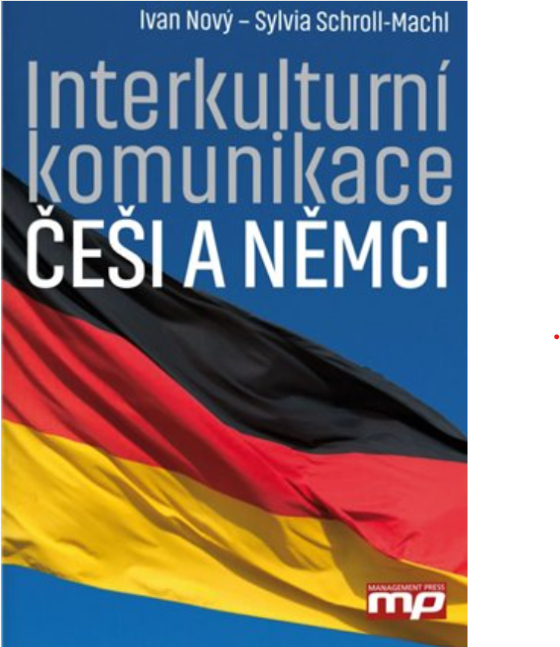 https://www.kosmas.cz/knihy/204565/interkulturni-komunikace-v-rizeni-a-podnikani-cesko-nemecka/
9 Confidential ISO 16016
Děkuji za Vaši pozornost!